Gemeente Veere
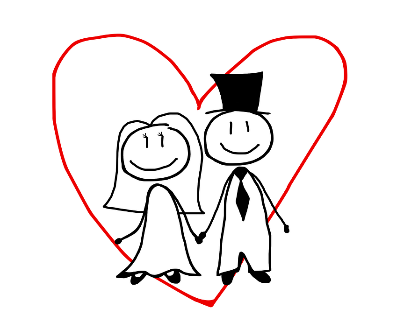 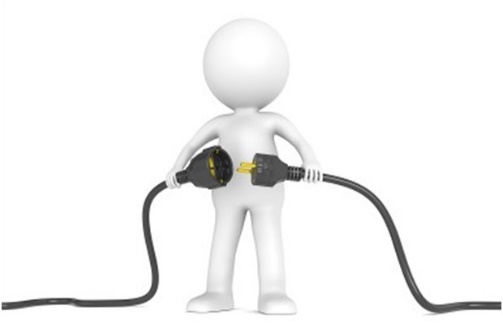 Backoffice
Bruidspaar
Frontoffice
Contactpersoon
(Zwager bruid)
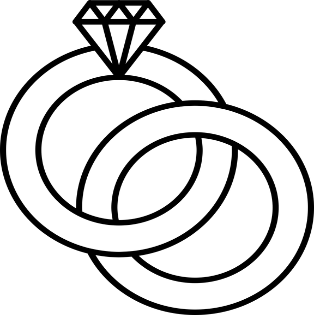 Autoriteiten
Expertise
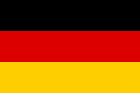 Doel: huwelijk voltrekken
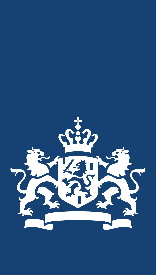 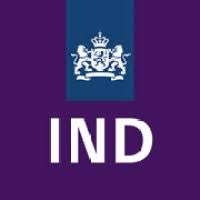 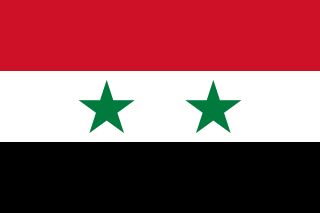 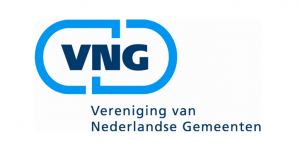 PQR formule
P-WatHet compleet krijgen van het huwelijksdossier
Q-Hoe
Door het verzoek om alle documenten aan te leveren
R-Waarom
Om het huwelijk te mogen voltrekken